Sigma Xi Theta Fraternity
Get
2017
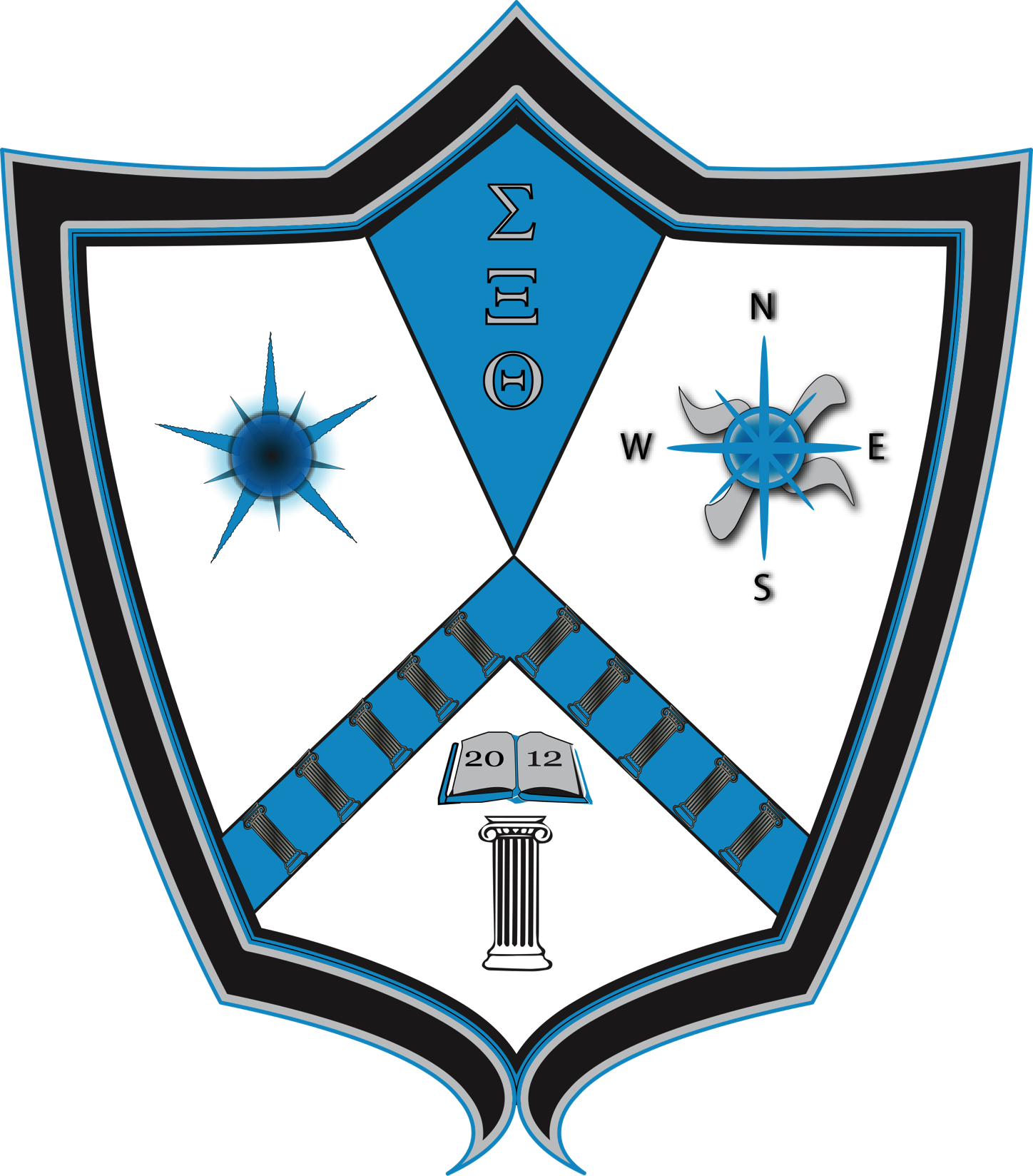 IN
volved
Community Involvement & Social Action Initiatives
#PUMAChallenge